ROUGH ENDOPLASMIC RETICULUM
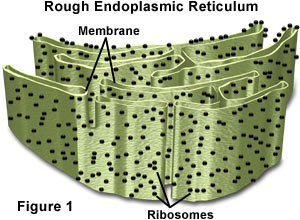 Prepared by:
 Jomar M. Urbano
2SED-SC


Ms. Aimie M. Aquino
Professor
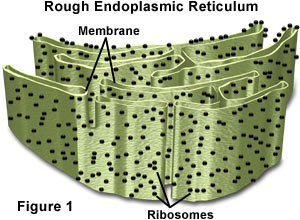 R.E.R.
Learning Objectives:
Recognize the discoverers of Endoplasmic reticulum.
Describe Rough Endoplasmic Reticulum (RER) in terms of structures and functions.
What ribosomes are.
Types of Ribosomes.
Roles of RER in protein glycosylation.
Roles of RER in protein sorting.
R.E.R.
Introduction
How do you travel from home to school? Do you take a road or sidewalk?
Roads and sidewalks give people a path to follow as we move about our cities. A cell also has a system of tiny roads. These roads are actually tubes called the endoplasmic reticulum. Endoplasmic means "within the plasm" and reticulum means "network".
R.E.R.
Introduction
The endoplasmic reticulum (ER) is a network of folded membranes that form channels. They extend from the cell membrane through the cytoplasm to the nuclear membrane.
R.E.R.
Who discovered ER?
The ER was discovered in 1945 by Albert Claude in Belgium and Keith Porter at Rockefeller Institute. It was first noticed in the cytoplasm of chick embryo cells.
R.E.R.
Who discovered ER?
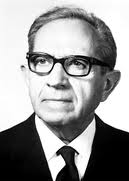 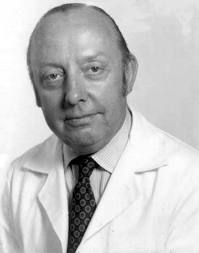 Albert Claude
Keith Porter
What makes ER rough?
It’s because of the Ribosomes.
R.E.R.
What is Ribosome?
Site of protein synthesis.
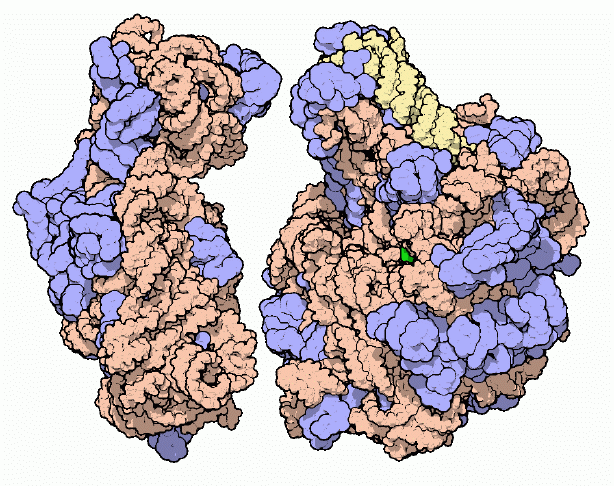 Large Subunit
Small Subunit
R.E.R.
Types of Ribosomes
Free – suspended in cytoplasm.
Bound – attached to ER.
R.E.R.
Types of Ribosomes
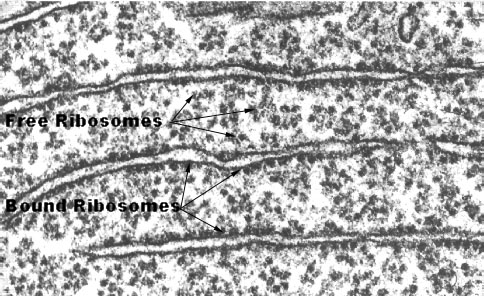 Visualized on an Electron Micrograph
R.E.R.
Types of ribosomes: Overview of protein sorting
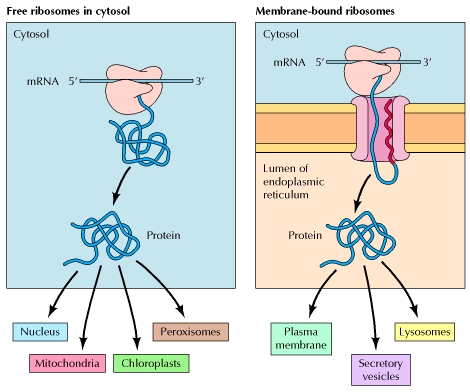 R.E.R.
Free Ribosomes
Create protein that function in the cytoplasm.
Example: Carbohydrate enzymes.
R.E.R.
Bound Ribosomes
Membrane insertion
Packaging within organelles (Lysosomes)
Secretory proteins (pancreatic cells)
R.E.R.
George Palade
In the mid 1950's, George Palade discovered that the amount of RER in a cell corresponds to the quantity of protein a cell exports. 
Example: White blood cells that produce infection fighting immune system proteins (called antibodies) have highly developed RER.
R.E.R.
George Palade
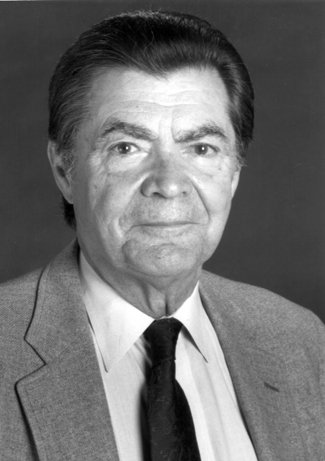 George Palade
R.E.R.
What is Rough Endoplasmic Reticulum (RER)?
The RER is studded with ribosomes that form granules on the surface to give it a "rough" appearance. 
The RER is involved in the synthesis of proteins.
R.E.R.
Structure: Rough Endoplasmic Reticulum (RER)
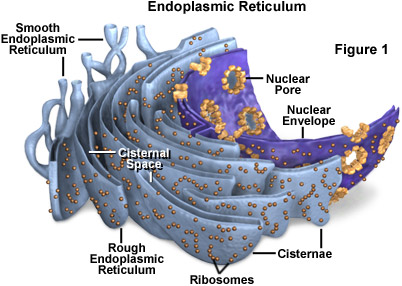 R.E.R.
Structure: Rough Endoplasmic Reticulum (RER)
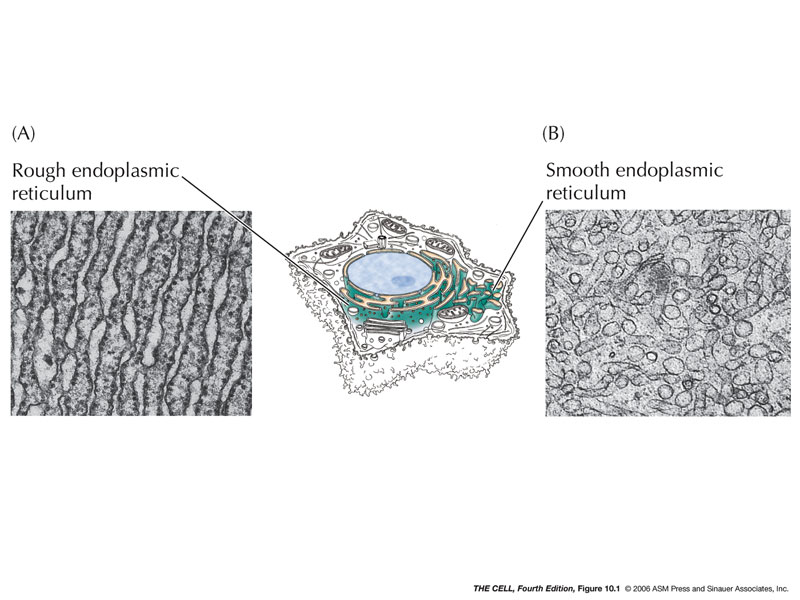 Visualized on an Electron Micrograph of a Animal Cell
R.E.R.
Function: Rough Endoplasmic Reticulum (RER)
Involves in the synthesis of proteins that usually use outside the cell.
R.E.R.
Glycosylation
A form of co-translational and post-translational modification. 

Glycans serve a variety of structural and functional roles in membrane and secreted proteins. 

Majority of proteins synthesized in the RER undergo glycosylation.
R.E.R.
Co-translational targeting of secretory proteins to the ER
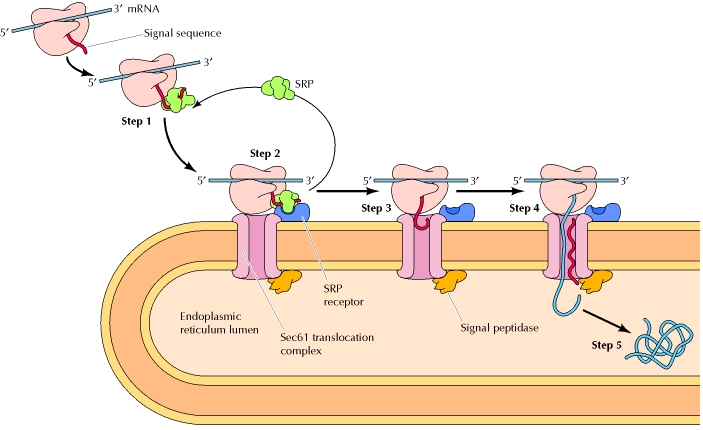 SRP: Signal Recognition Particle
R.E.R.
Post-translational translocation of proteins into the ER
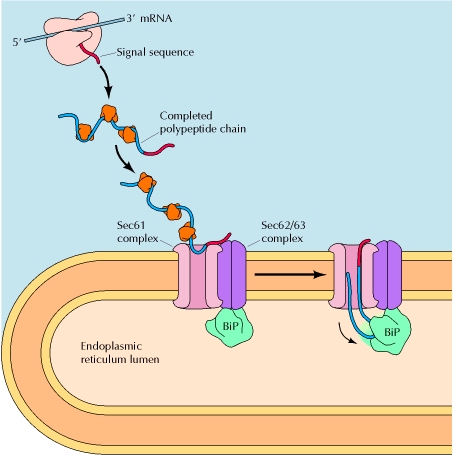 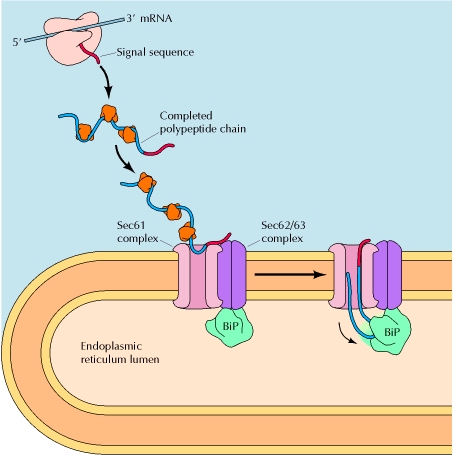 Cytosolic Chaperones
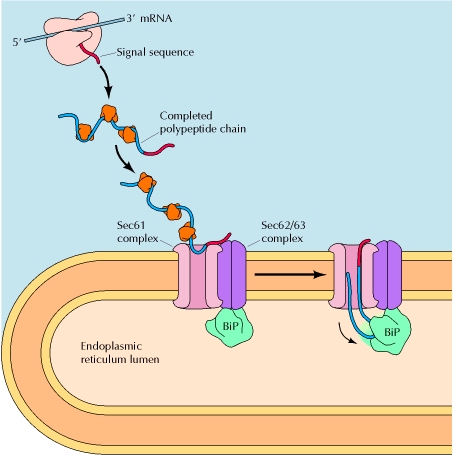 Molecular Chaperones
Glycans
R.E.R.
N-linked glycans attached to a nitrogen of asparagine or arginine side-chains. N-linked glycosylation requires participation of a special lipid called dolichol phosphate.
Glycans
R.E.R.
O-linked glycans attached to the hydroxy oxygen of serine, threonine, tyrosine, hydroxylysine, or hydroxyproline side-chains, or to oxygens on lipids such as ceramide.
Glycans
R.E.R.
Phospho-glycans linked through the phosphate of a phospho-serine.
Glycans
R.E.R.
C-linked glycans a rare form of glycosylation where a sugar is added to a carbon on a tryptophan side-chain.
Glycans
R.E.R.
Glypiation, which is the addition of a (Glycosylphosphatidylinositol)GPI anchor that links proteins to lipids through glycan linkages.
R.E.R.
Addition of GPI anchors
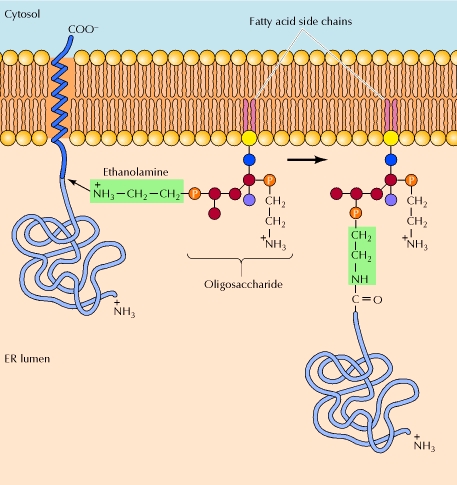 Glycosylation
R.E.R.
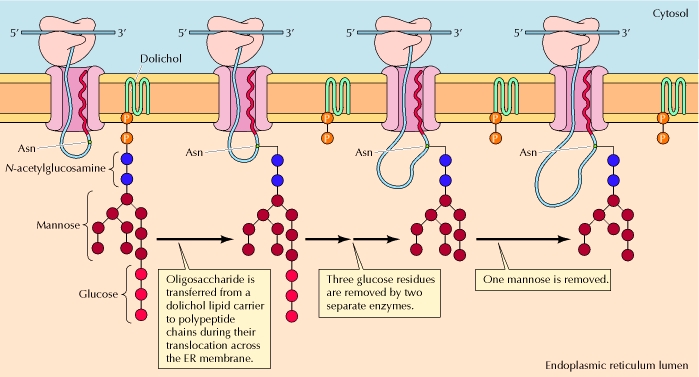 R.E.R.
Types of ribosomes: Overview of protein sorting
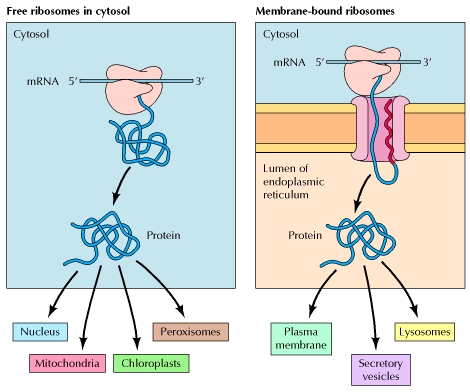 R.E.R.
Protein Sorting
The initial sorting of proteins to the ER takes place while translation is in progress. Proteins synthesized on free ribosomes either remain in the cytosol or are transported to the nucleus, mitochondria, chloroplasts, or peroxisomes.
R.E.R.
Protein Sorting
In contrast, proteins synthesized on membrane-bound ribosomes are translocated into the ER while their translation is in progress. They may be either retained within the ER or transported to the Golgi apparatus and, from there, to lysosomes, the plasma membrane, or the cell exterior via secretory vesicles.
R.E.R.
From RER  Golgi Apparatus
Once a protein has been synthesized (made), Rough ER creates a bubble around it by pinching off a portion of its own membrane. This bubble is called a “transition/transport vesicle.” The transition vesicle then moves either to the cell membrane or to the Golgi Apparatus.
R.E.R.
Vesicular transport from the ER to the Golgi Apparatus
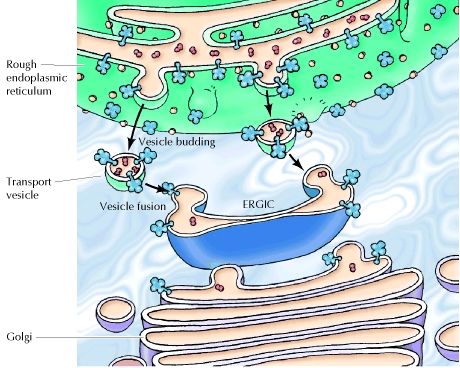 R.E.R.
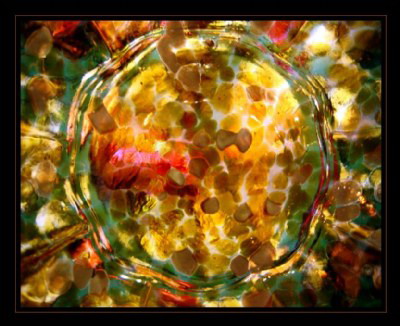  END 
REFERENCE: http://www.ncbi.nlm.nih.gov/books/NBK9889/
http://library.thinkquest.org/C004535/golgi_apparatus.html